Fizika ponavljanje
Pitanja i odgovori
O tijelima
I. TIJELA I TVARI
Što su tijela?
Predmeti ili stvari koji okružuju i zauzimaju prostor.
Koja su tri agregacijska stanja?
To su:1.čvrsto(kruto)
             2.tekuće
             3.plinovito.
Opiši čvrsta tijela:
Ona u nepromijenjenim uvjetima ne mijenjaju svoj oblik , ne daju se stlačiti i širiti.
Opiši tekuća tijela:
Ona poprimaju oblik posude u kojoj se nalaze, ne daju se stlačiti i širiti.
Opiši plinovita tijela:
Ona nemaju stalan oblik popunjavaju i šire se prostorom u kojem se nalaze , daju se stlačiti i širiti.
Mjerenje duljina
I. TIJELA I TVARI
Što znači mjeriti duljinu?
Mjeriti duljinu znači utvrditi koliko je puta ona veća ili manja od duljine koju smo odabrali kao jedinicu mjerenja.
Što je fizička veličina?
Fizička veličina je svako svojstvo koje možemo mjeriti i iskazati brojčanom vrijednošću i mjernom jedinicom.
   (l,a,b,x,c,s,d,š,h)
Što je mjerenje?
Mjerenje je postupak određivanja brojčane vrijednosti neke fizičke veličine kojom iskazujemo koliko je puta ona veća ili manja od odabrane mjerne jedinice kojom mjerimo.(Mjeriti možemo; metrom, sklopivim metrom, mjernom trakom, pomičnim mjerilom, mikrometarskim vijkom, itd.)
Koja je oznaka za duljinu?
Duljina=d   ili   long=l
Koja je propisana mjerna jedinica za mjerenje duljine?
Propisana mjerna jedinica za mjerenje duljine je metar(m).
Pretvorite u milimetre:
A)0.12m=           mm
B)6,8dm=           mm
C)56m=             mm
D)0,056cm=            mm
E)0,0061km=             mm
F)23dm=                    mm
Pretvorite u metre:
A)50cm=            m
B)146mm=          m
C)0,27km=          m
D)7mm=              m
E)90km=              m
F)154dm=            m
Pretvorite u milimetre:
A)12m64dm13cm=               mm
B)4m3dm4cm=                mm
Pretvorite u decimetre:
A)0,5km3m12cm
B)12m52cm
Određivanje ploštine plohe
I. TIJELA I TVARI
Što je ploština plohe?
Ploština plohe je veličina površine plohe.
Koja je oznaka za ploštinu?
Oznaka za ploštinu je:A ili S.
Koja je mjerna jedinica za mjerenje ploštine?
Propisana mjerna jedinica za mjerenje ploštine plohe je kvadratni metar(m2).
1m2  = 100dm2 = 10 000cm2
1) Tijela pravilnog oblika:
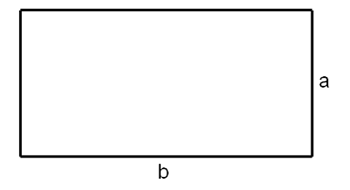 A= a x b     (A)=(a)x(b)
                          A= d x š
                   
                   A= a x a         A= d x š
                   A=a2
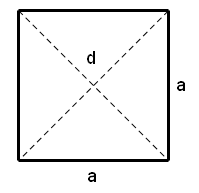 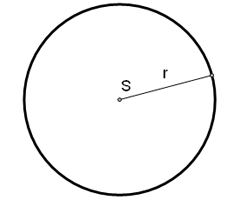 2)Tijela nepravilnog oblika:
Mreža(m2, dm2, cm2, mm2)
Pretvori:
A)1km2=            m2
B)5cm2=            mm2
C)14dm2=             cm2
Pretvori:
A)31dm2=            mm2
B)0,062m2=           cm2
C)7km2=               dm2
Određivanje i mjerenje obujma tijela
I. TIJELA I TVARI
Što je obujam tijela?
Obujam(volumen) tijela je veličina prostora koji tijelo zauzima. 
Fizičke veličine: duljina -  a, d
                             : širina - b, š
                             : visina - c, v, h
Koja je oznaka za obujam tijela?
Oznaka za obujam tijela je V.
Koja je propisana mjerna jedinica za mjerenje obujma tijela?
Propisana mjerna jedinica za mjerenje obujma tijela je kubni metar(m3).
1l = 1 dm3
Koja je formula za volumen tijela?
V = a x b x c
1) Tijela   pravilnog oblika
,   V= a x b x c  ili  V= d x š x v
                         V= A x c             V= A x v


                    
                           V= a x a x a = a3
                                    ili
                           V= A x a
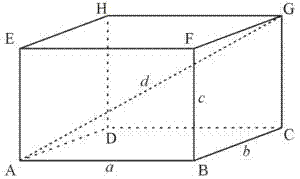 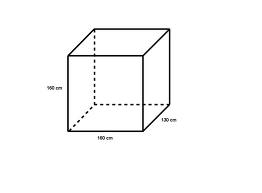 2) Tijla nepravilnog oblika(tekućine i plinovi)
Npr. 
    V1=59ml
    V2=69ml 
    Vt=?(ml)
    Vt=V2 – V1(ml)
    Vt=69 – 59(ml)
    Vt=10ml=10cm3
Pretvori:
A)2m3=                   dm3
B)0,08m3=             dm3
C)0,6m3=              dm3
D)30dm3=             cm3
E)7cm3=                mm3
Pretvori:
A)0,0158m3=                 ml
B)0,05dm3=                   mm3
0,007m3=                     cm3
Mjerenje mase tijela
I. TIJELA I TVARI
Što je tromost ili inercija?
Tromost ili inercija je svojstvo zbog kojega se tijelo opire promjeni stanja gibanja u kojem se nalazi.
Što je masa?
Masa je mjera tromosti tijela.
Koji je uređaj za mjerenje mase?
Uređaj za mjerenje mase je vaga.
Koja je oznaka za masu?
Oznaka za masu je m.
Koja je propisana mjerna jedinica za masu?
Propisana mjerna jedinica za masu je kilogram(kg).
Gustoća tvari
I. TIJELA I TVARI
Što je gustoća?
Gustoća je svojstvo tvari koje od koje je tijelo građeno.
Kako iskazujemo gustoću?
Gustoću iskazujemo količnikom mase i obujma.
Koja je oznaka za gustoću?
Oznaka za gustoću je p.
P= m/v 
P=m:v
Kako nazivamo tijelo koje ima jednaku gustoću sa svim svojim dijelovima?
Tijelo koje ima jednaku gustoću sam svim svojim dijelovima nazivamo homogeno tijelo.
Kako nazivamo tijela koja nemaju jednaku gustoću sa svim svojim dijelovima?
Tijelo koje nemaju jednaku gustoću sa svim svojim dijelovima nazivamo nehomogeno tijelo.
Građa tvari
I. TIJELA I TAVRI
Od čega su građene tvari?
Tvari su građene od čestica.
Kakve su te tvari međusobno?
Tvari su međusobno povezane.
Kako se naziva prazan prostor između čestica?
Prazan prostor između čestica se zove međuprostor.
Završetak
Petra Balija 7.c
Prezentaciju izradila: